CCNA 200-301, Volume 2
Chapter 6
Implementing Switch Port Security
Objectives
Configure Layer 2 security features (DHCP snooping, dynamic ARP inspection, and port security)
Source MAC Addresses in Frames as They Enter a Switch
Port Security Configuration Steps
Use the switchport mode access or the switchport mode trunk interface subcommand to make the switch interface either a static access or trunk interface.
Use the switchport port-security interface subcommand to enable port security on the interface.
(Optional) Use the switchport port-security maximum number interface subcommand to override the default maximum number of allowed MAC addresses associated with the interface (1).
(Optional) Use the switchport port-security violation {protect | restrict | shutdown} interface subcommand to override the default action to take upon a security violation (shutdown).
(Optional) Use the switchport port-security mac-address mac-address interface subcommand to predefine any allowed source MAC addresses for this interface. Use the command multiple times to define more than one MAC address.
(Optional) Use the switchport port-security mac-address sticky interface subcommand to tell the switch to “sticky learn” dynamically learned MAC addresses.
Port Security Configuration Example
Variations on Port Security Configuration
Configuration Added by the Port Security Sticky Feature
Using Port Security to Define Correct MAC Addresses of Particular Interfaces
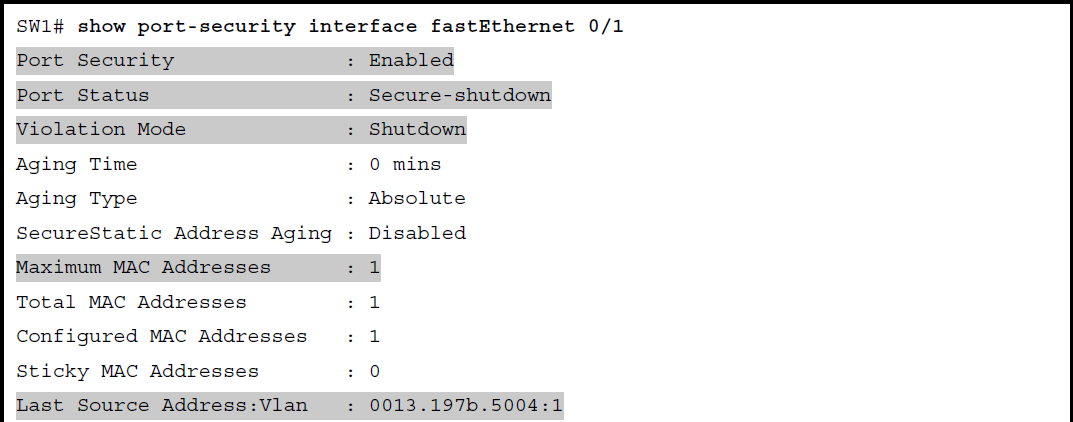 Using Port Security to Define Correct MAC Addresses of Particular Interfaces (continued)
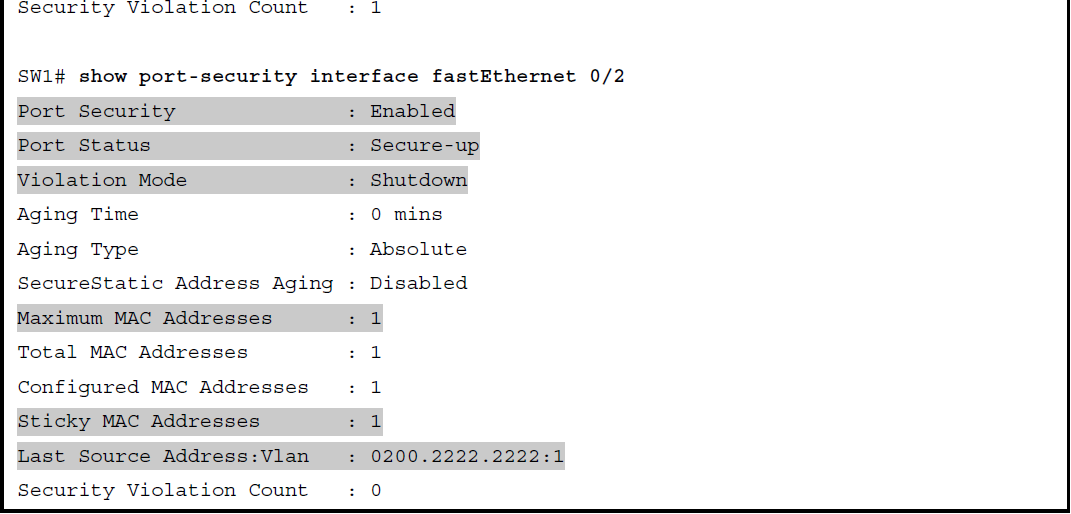 Using the secure Keyword to See MAC Table Entries When Using Port Security
Actions When Port Security Violation Occurs
Confirming the Port Security Violation Mode
Port Security Status in Shutdown Mode After a Violation
Summary of Actions: Port Security Violation Mode Shutdown
Port Security Using Protect Mode
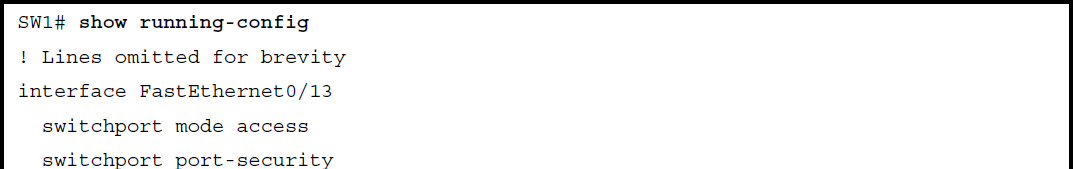 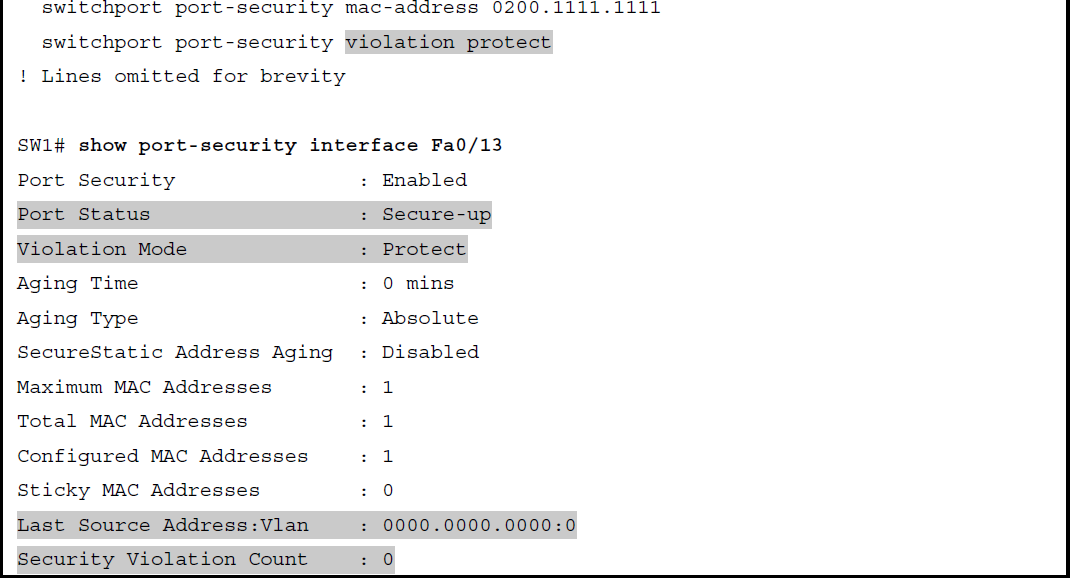 Port Security Using Violation Mode Restrict
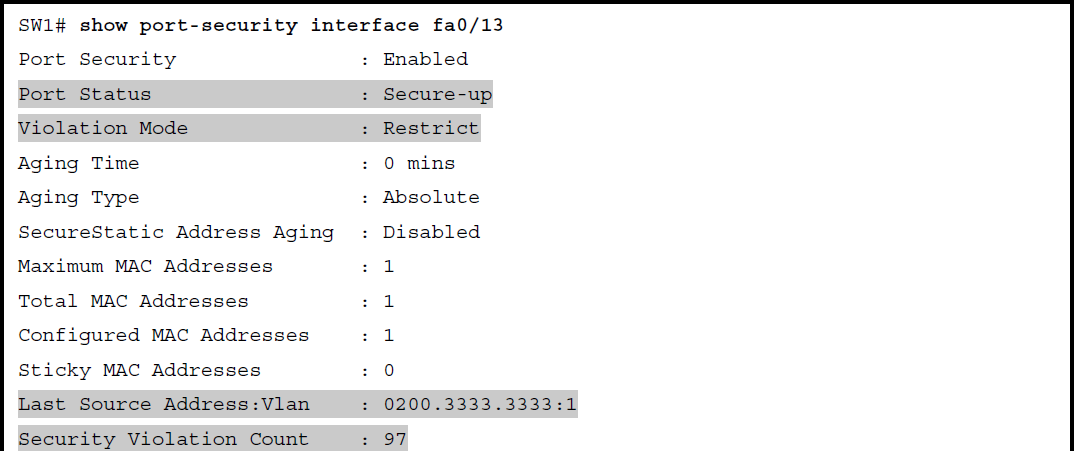 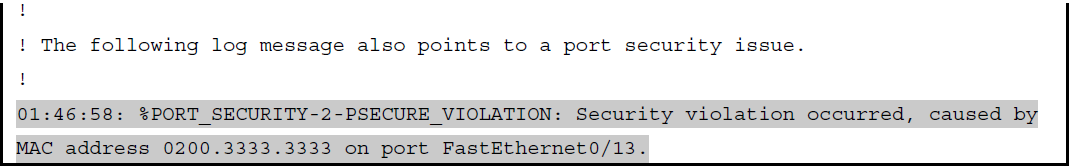 Summary of Actions: Port Security Violation Mode Restrict